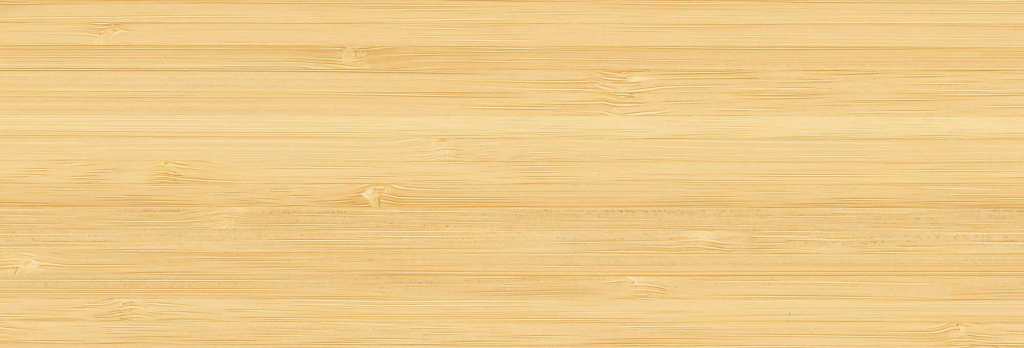 Изо 5 класс
Поэтапное выполнение мотива «петух» в городецкой  росписи и птица в хохломской

 задание : выполнить рисунок птицы в городецкой или хохломской росписи на выбор
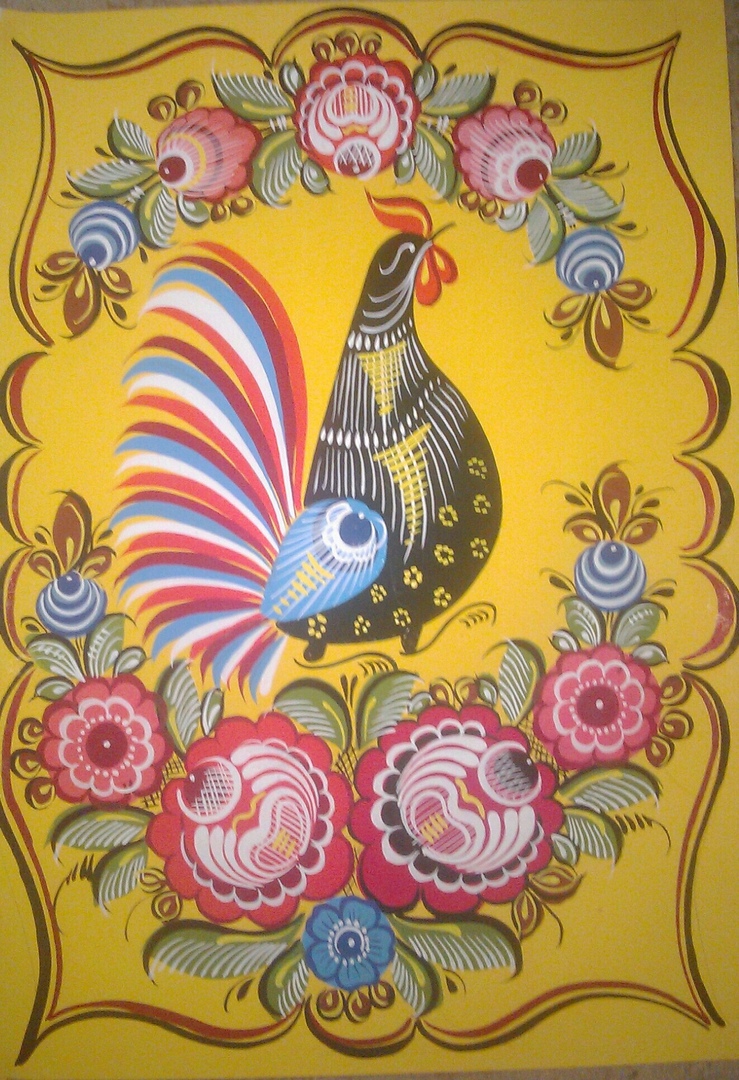 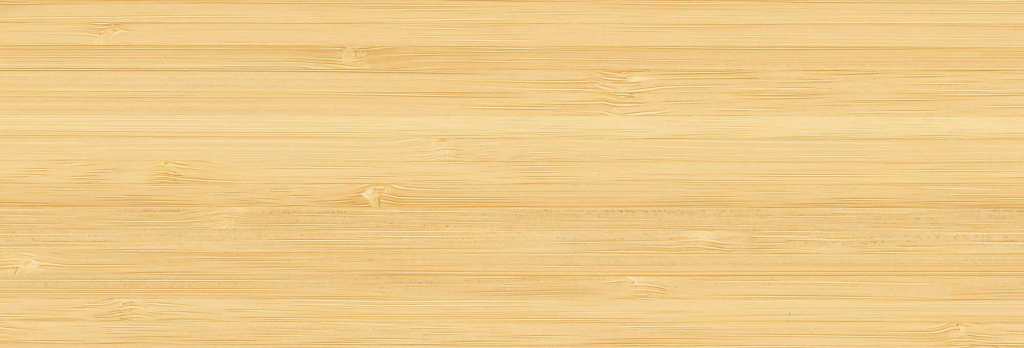 Птица в народном искусстве - символ семейного счастья, порядка и лада в семье. Парные изображения птиц трактуются как гармония, прекрасный союз двух влюбленных.Традиционные городецкие мотивы – это  петух, фазан, павлин, но рисуют мастера и голубей, и кукушек, и сказочных Жар-птиц. Несмотря на многообразие птиц, в каждом изображении видится общее, то, что называют ярким, неповторимым стилем промысла
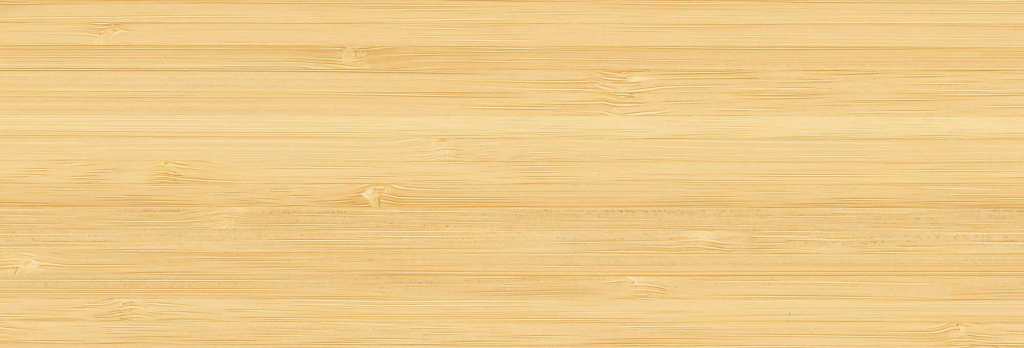 Многообразие мотива «птица» в городецкой росписи
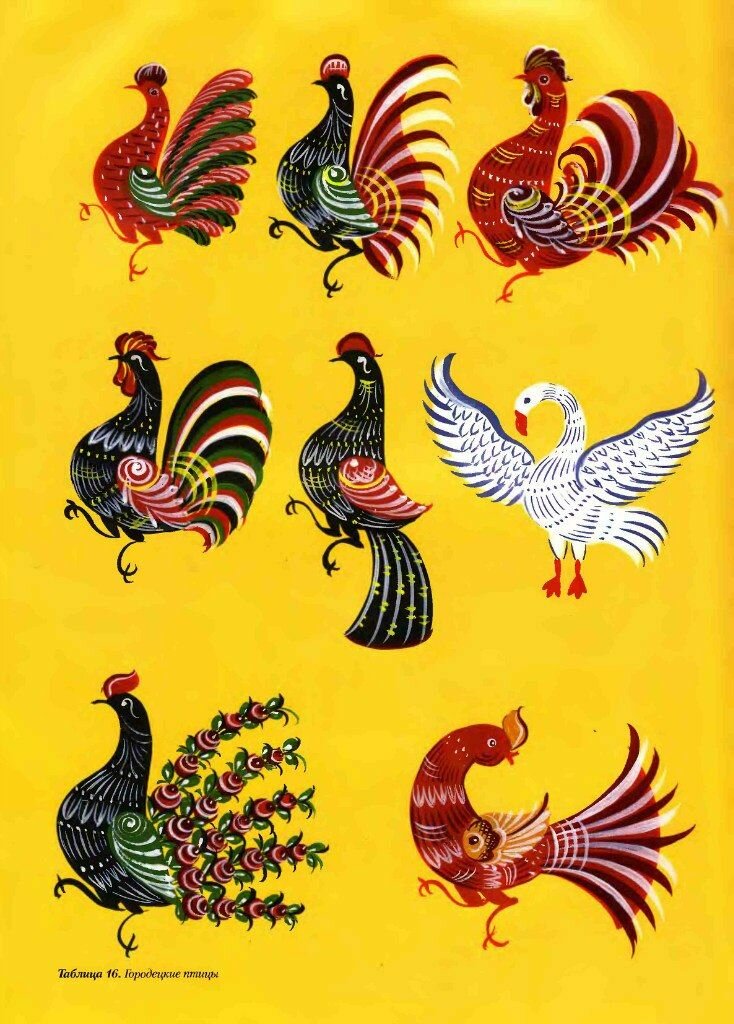 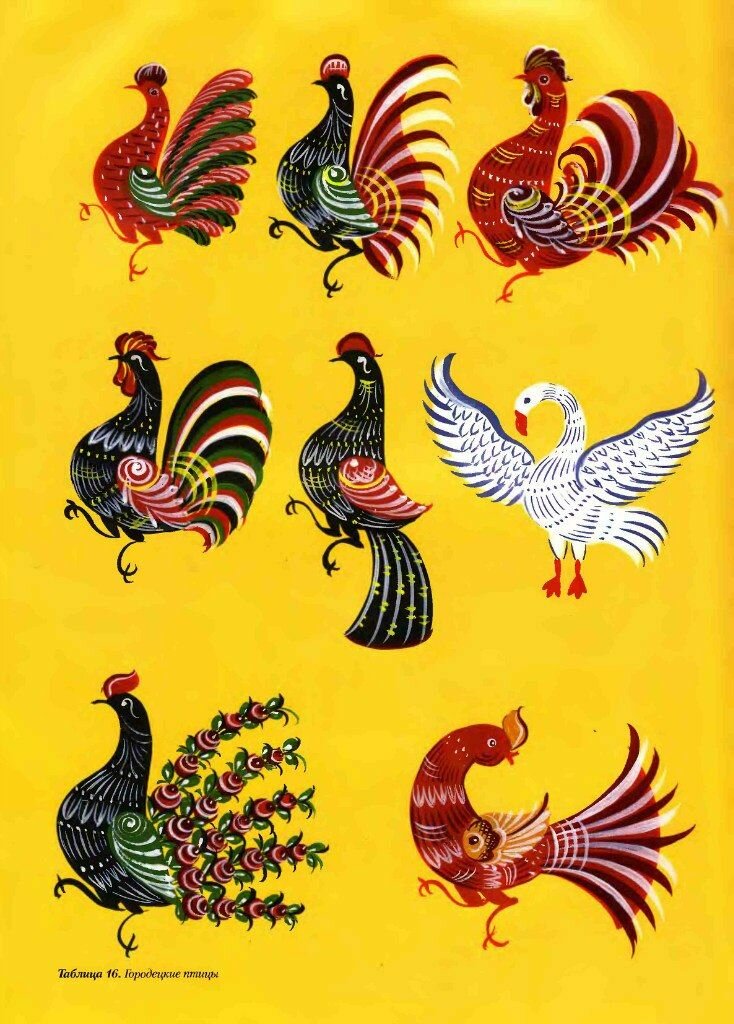 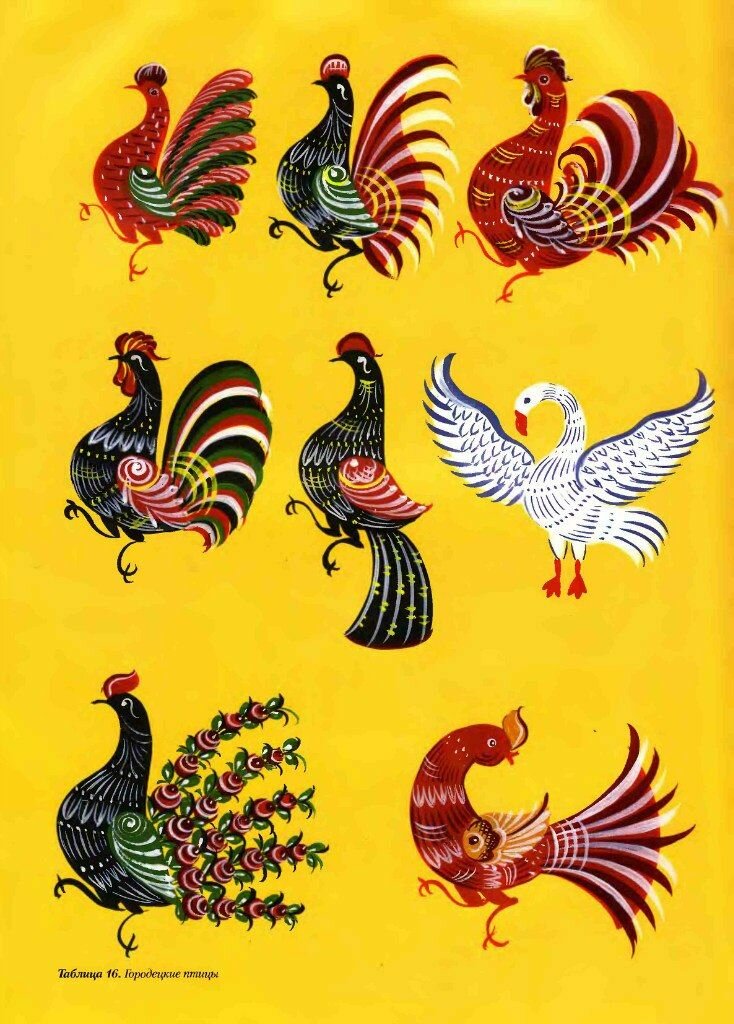 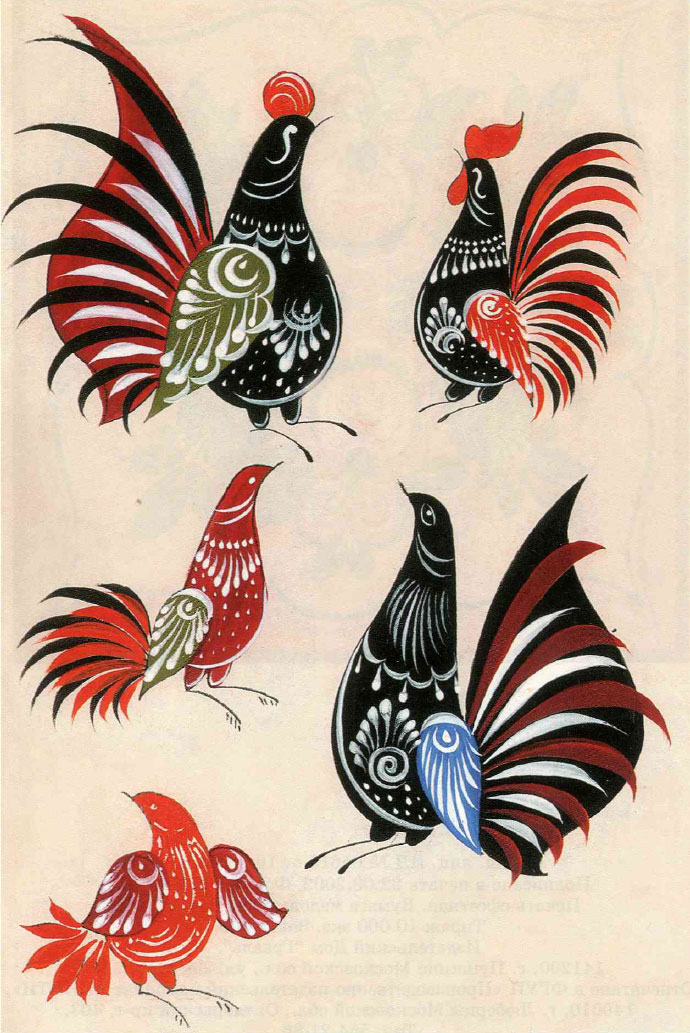 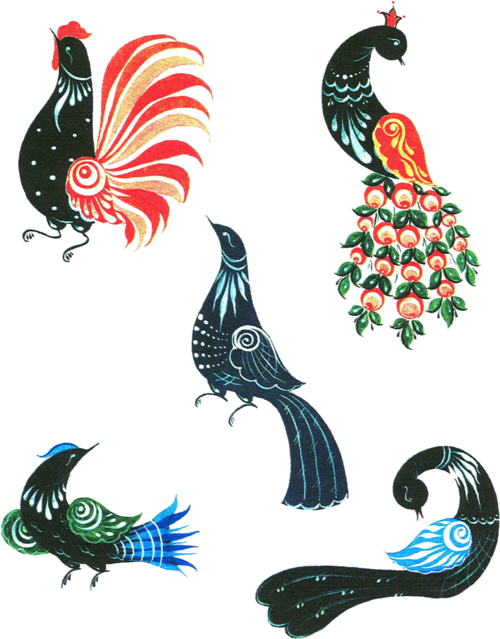 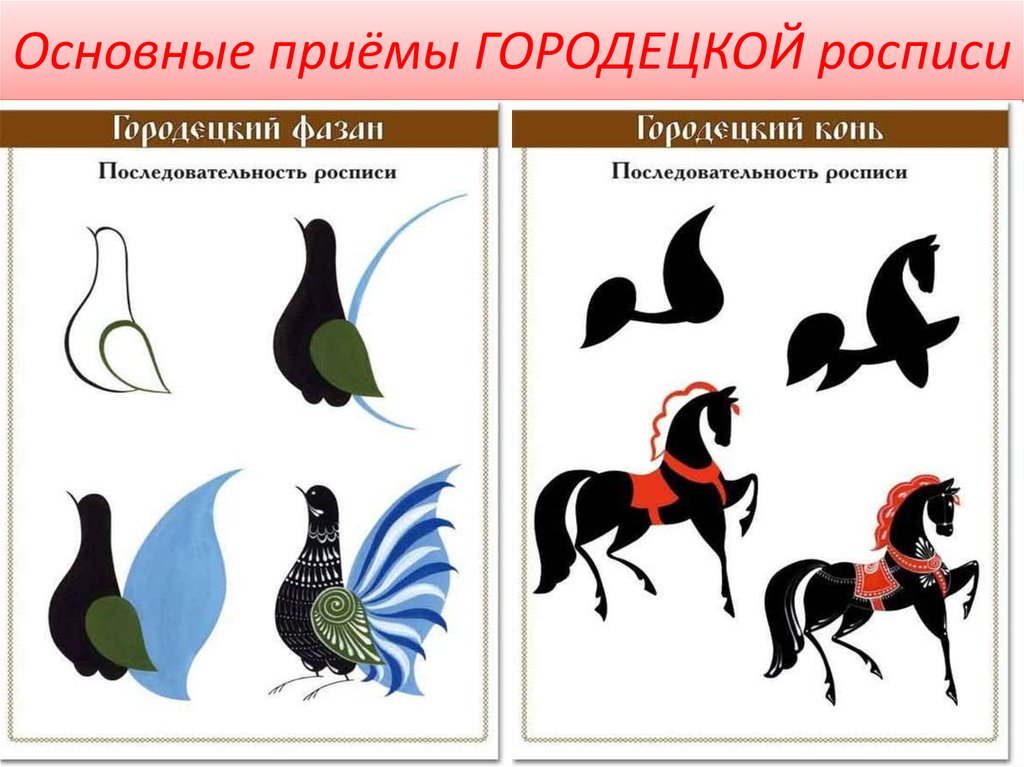 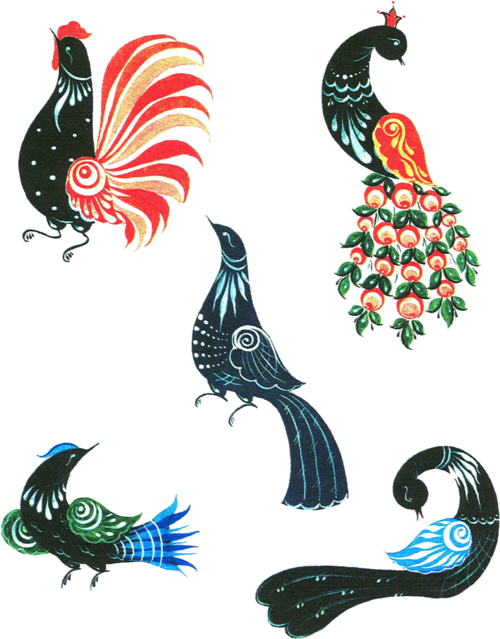 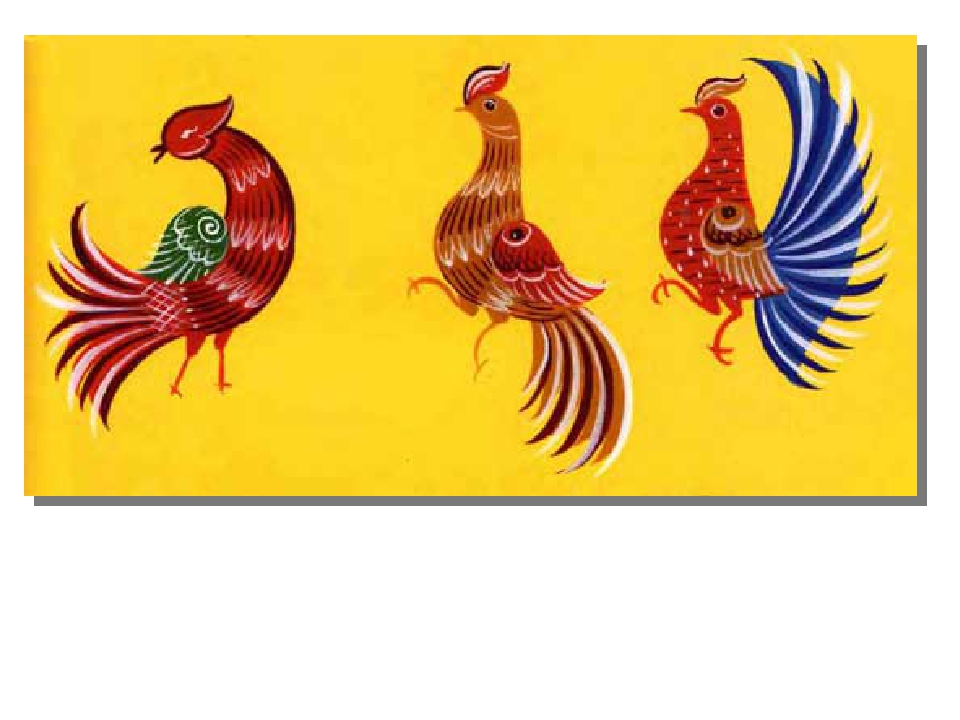 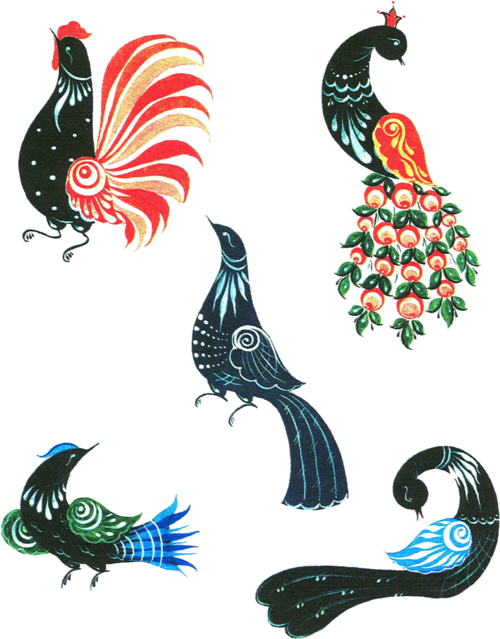 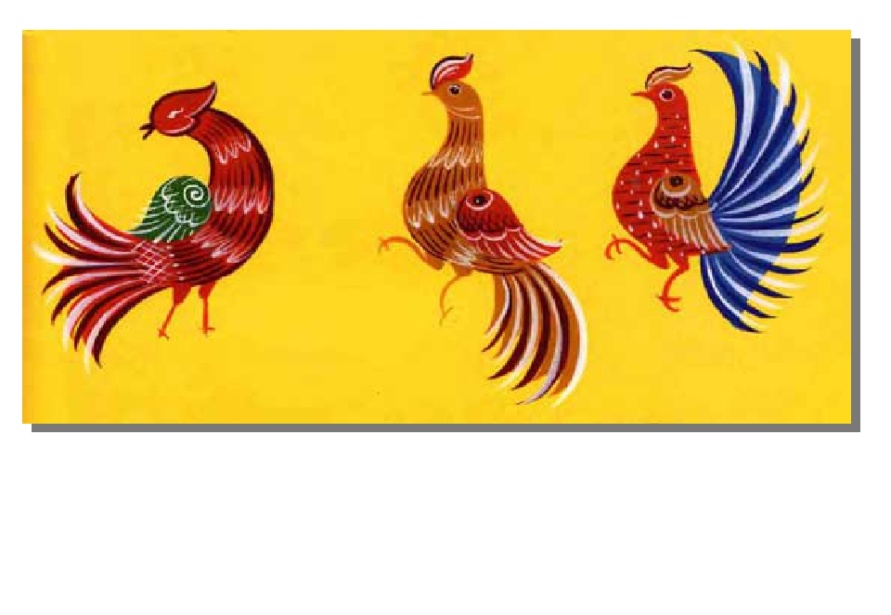 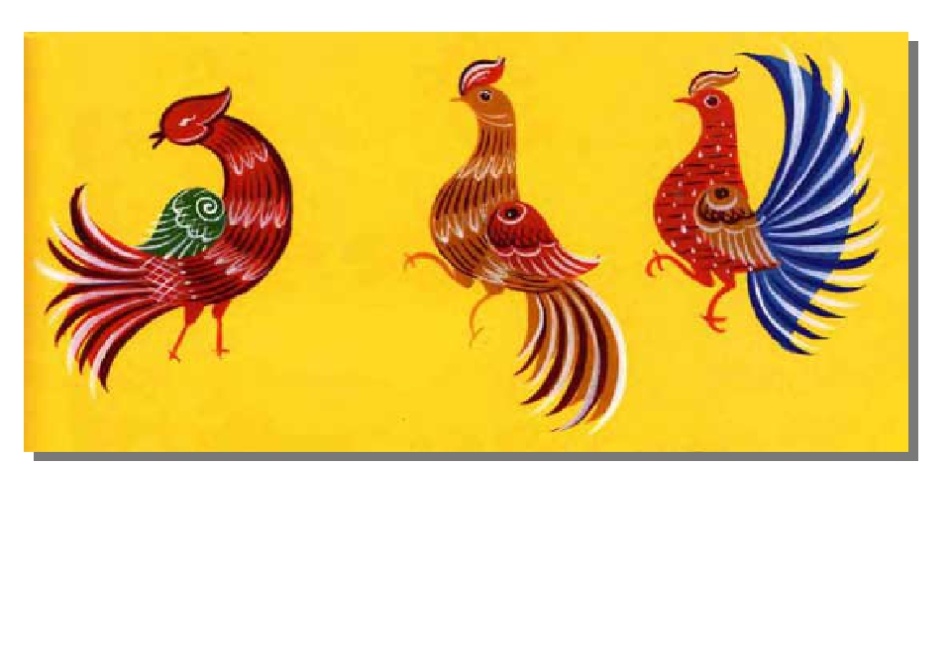 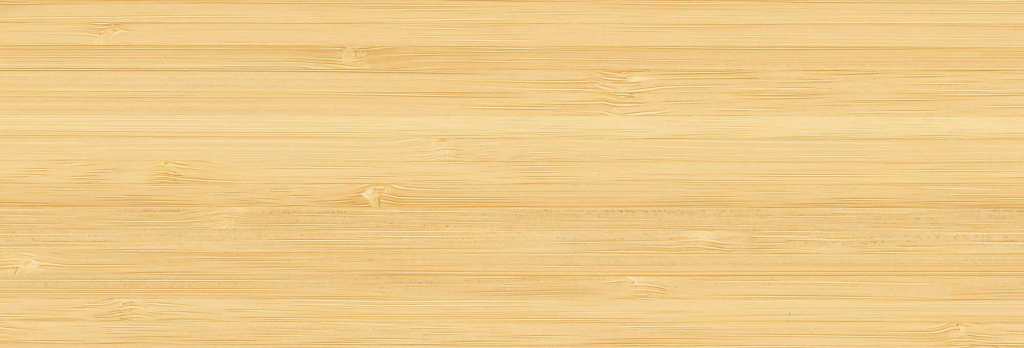 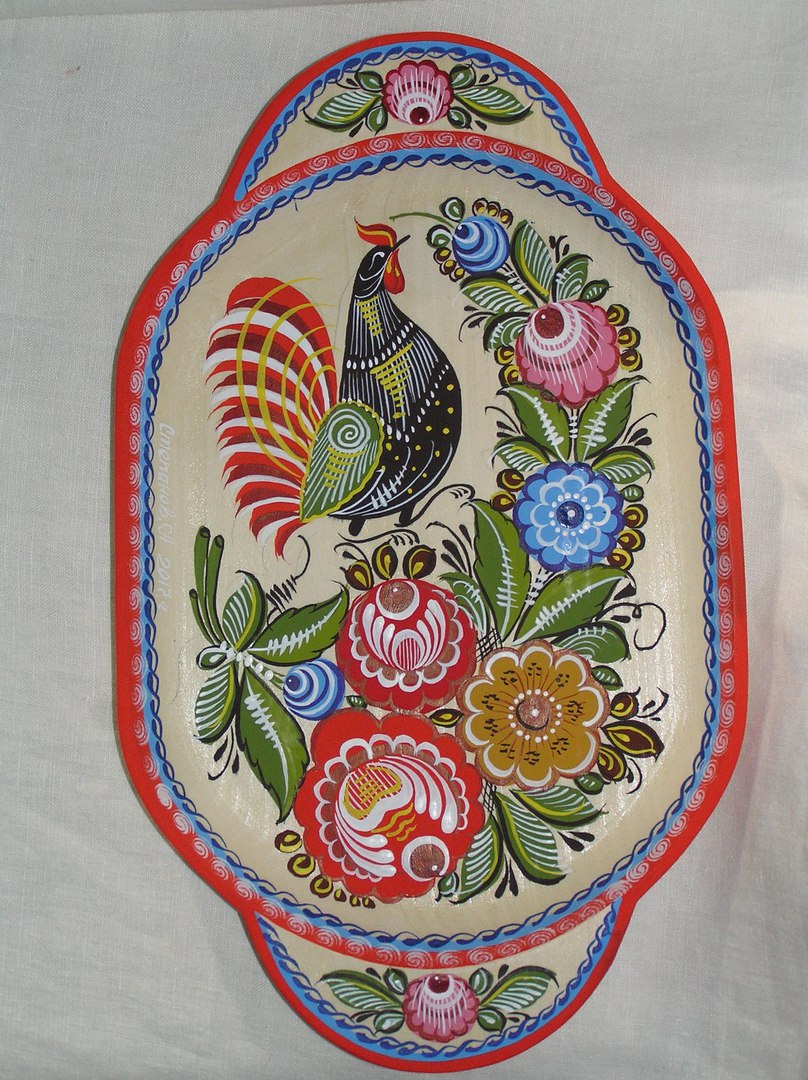 «Петух» является символом солнца, пожеланием счастья. Городецкий петух имеет горделивую осанку, округлый животик, показывающий птицу сытую, довольную, пышущую здоровьем.Традиционная расцветка петуха – черное туловище, вишневый или красный хвост, зеленое крыло. Дополняет  образ изящная белильная оживка.
[Speaker Notes: «Петух и курочка» символ семейного благополучия, пожелание семье множества детей.]
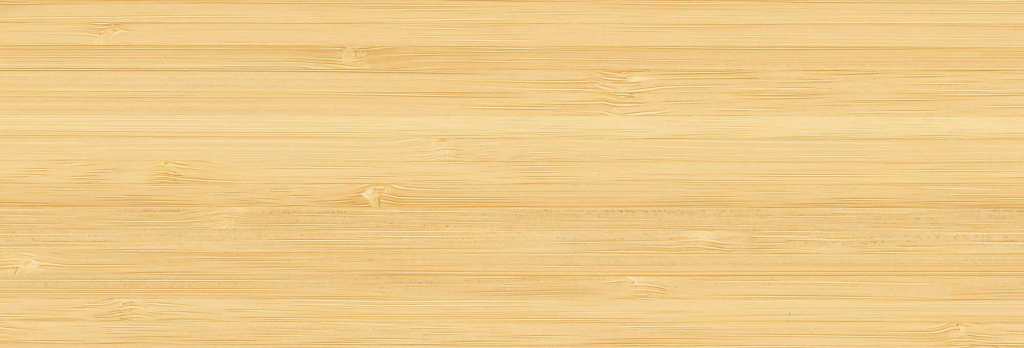 Варианты изображения городецкого петуха в изделиях современных мастеров
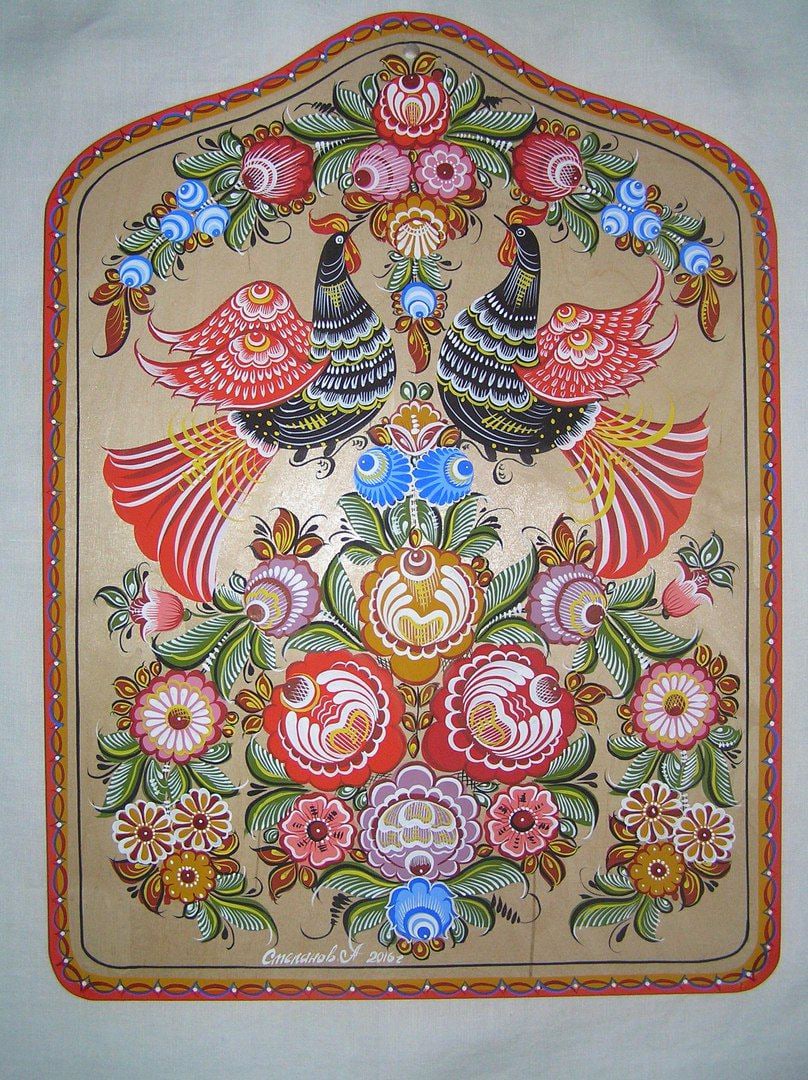 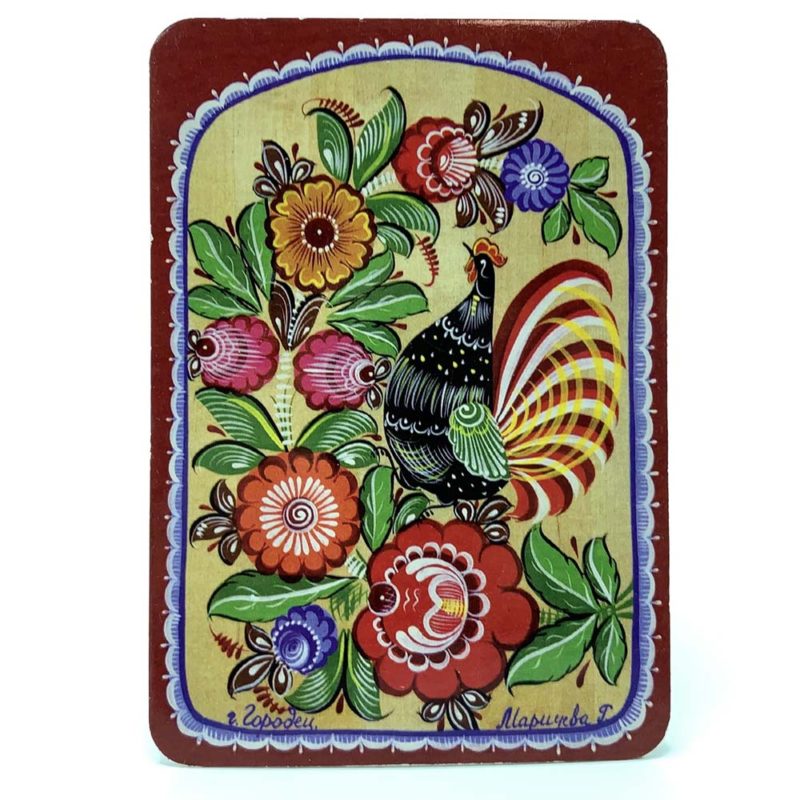 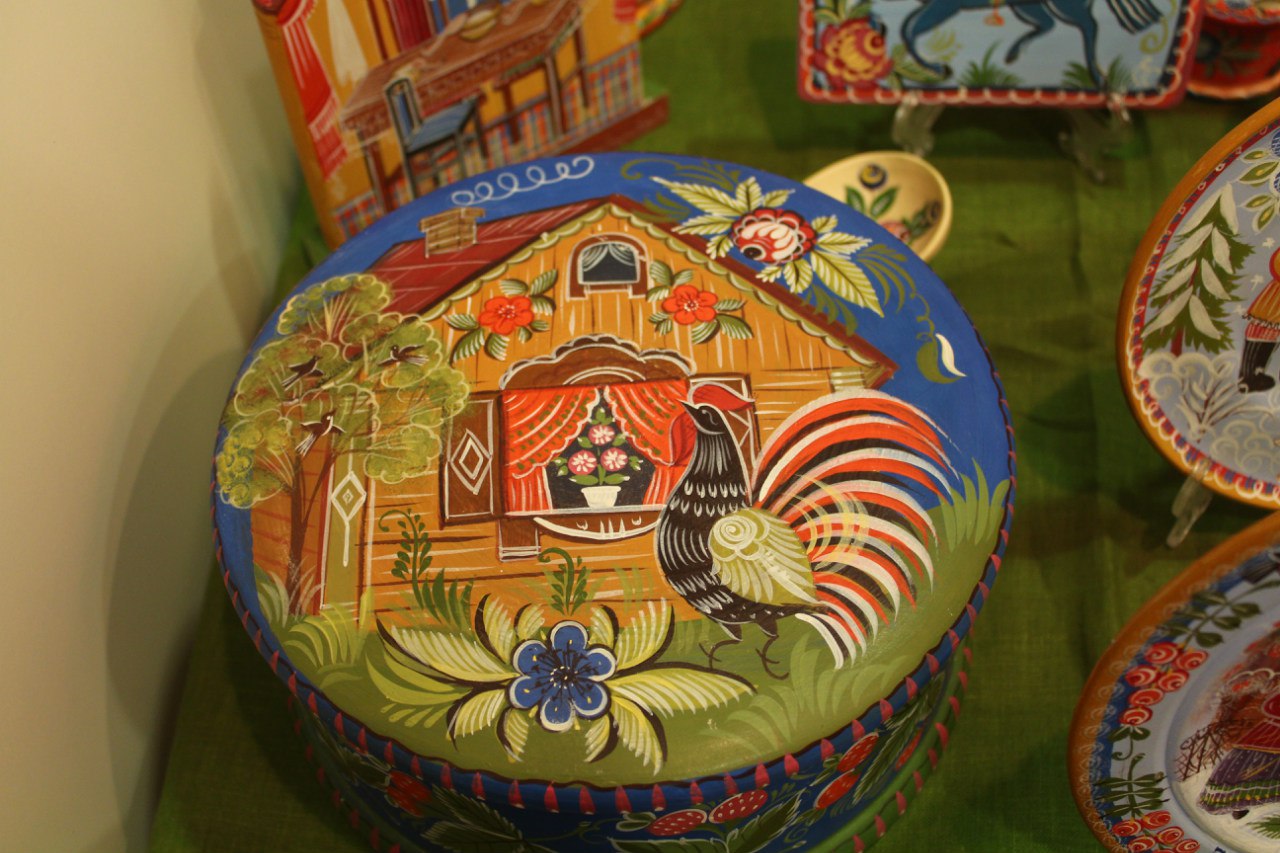 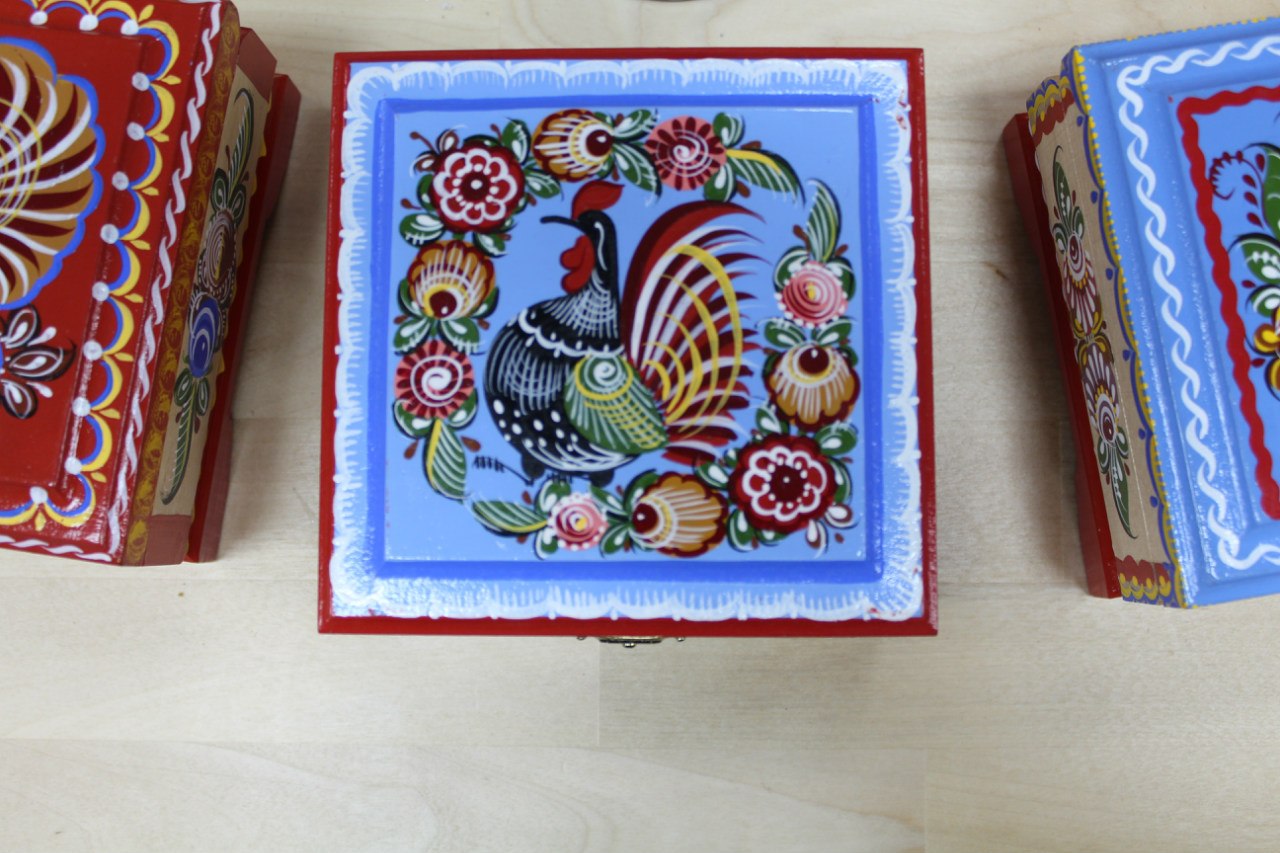 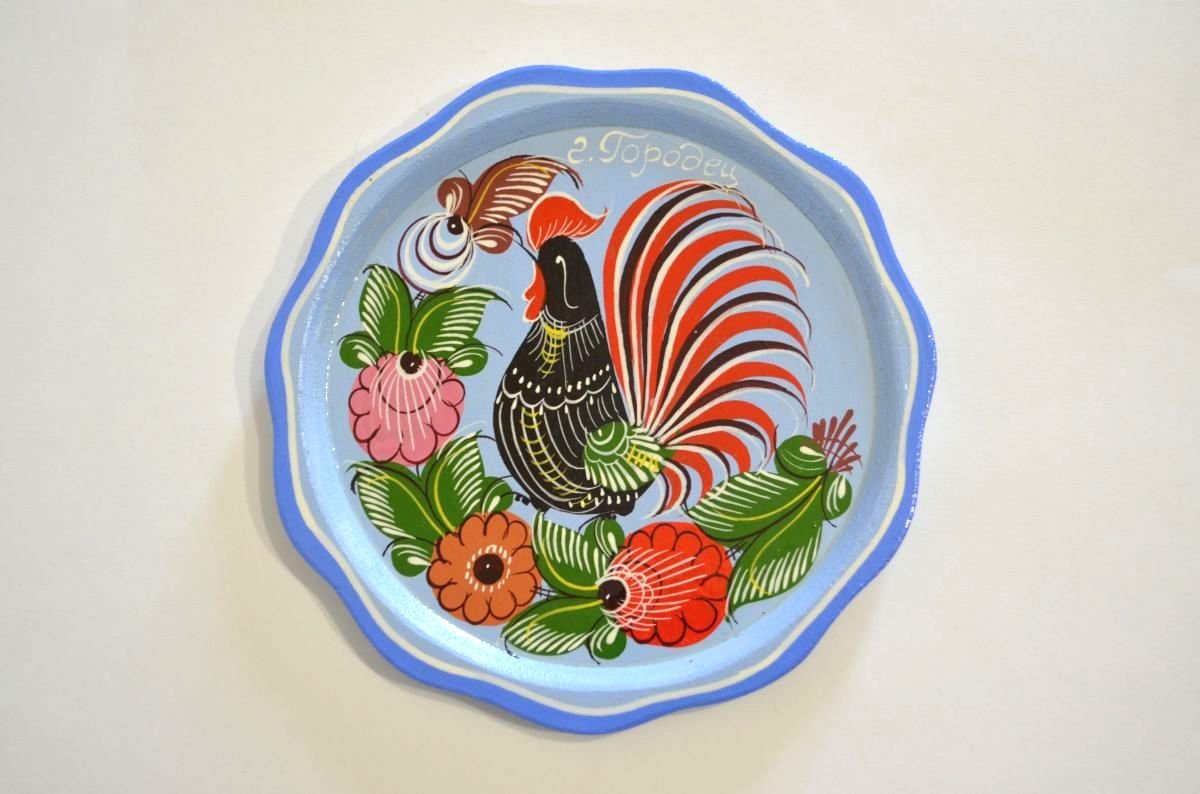 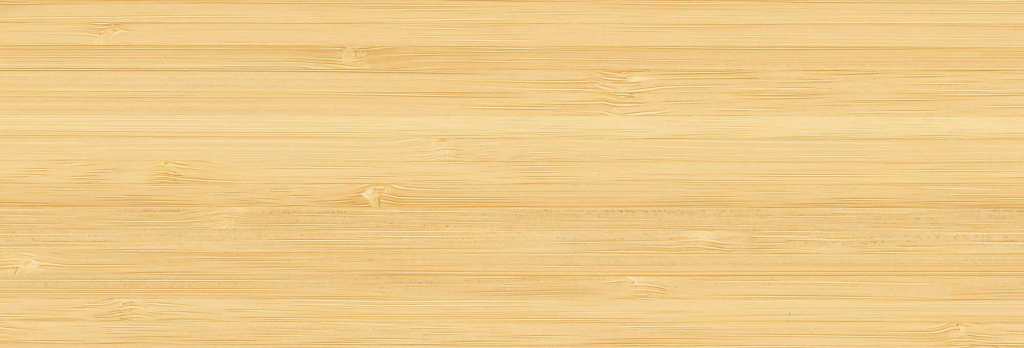 Инструменты и материалы:

1.Бумага плотная
2.Емкость с водой
3.Гуашь
4. Кисти 
5. Палитра
6. Салфетка для 
вытирания кисти
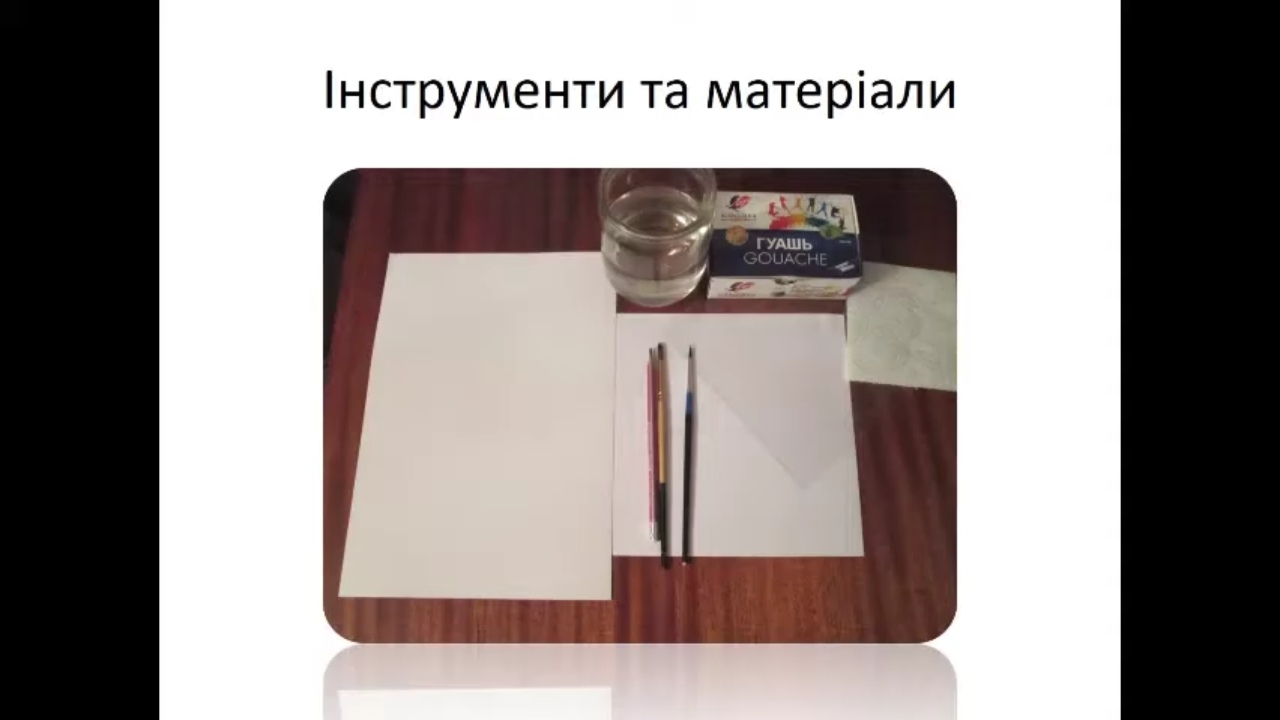 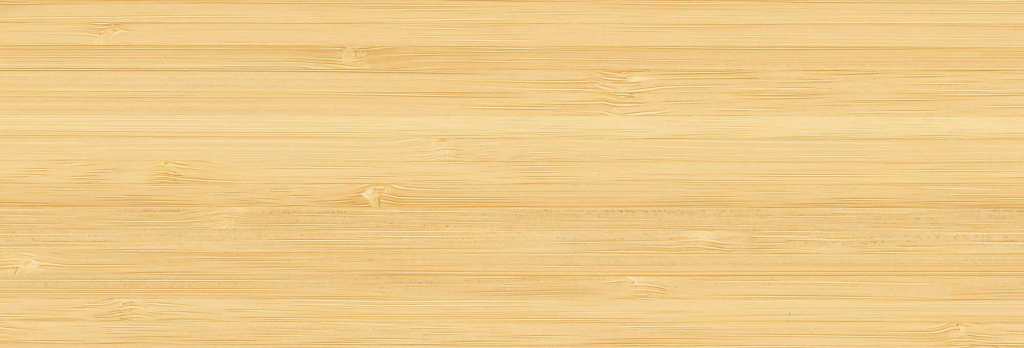 Начинают писать петуха  с клюва плавной линией, изображающей изгиб шеи и груди, потом наносят линию, определяющую форму головы и спины, определяют линию крыла и заливку тела, добавить ноги и коготки.
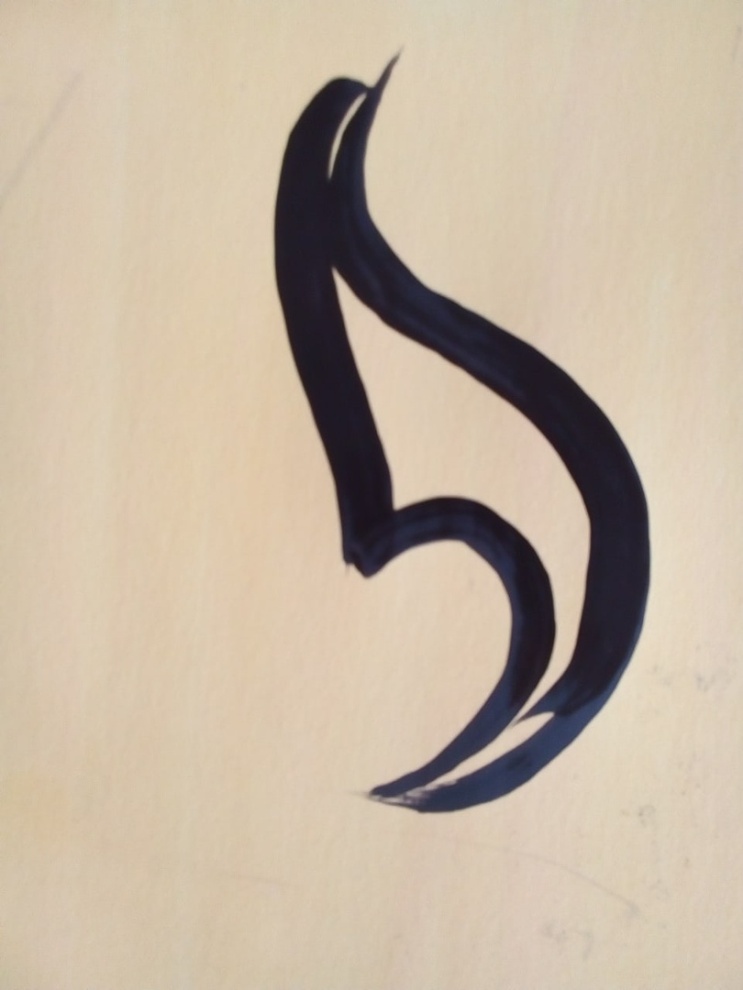 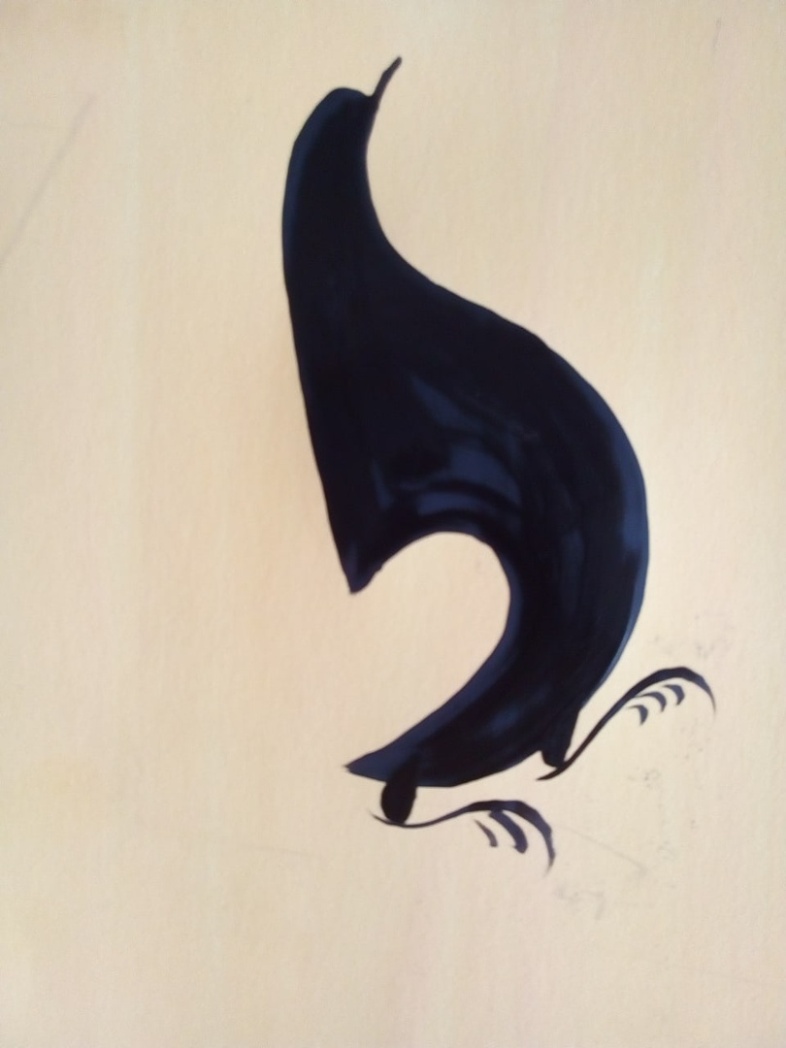 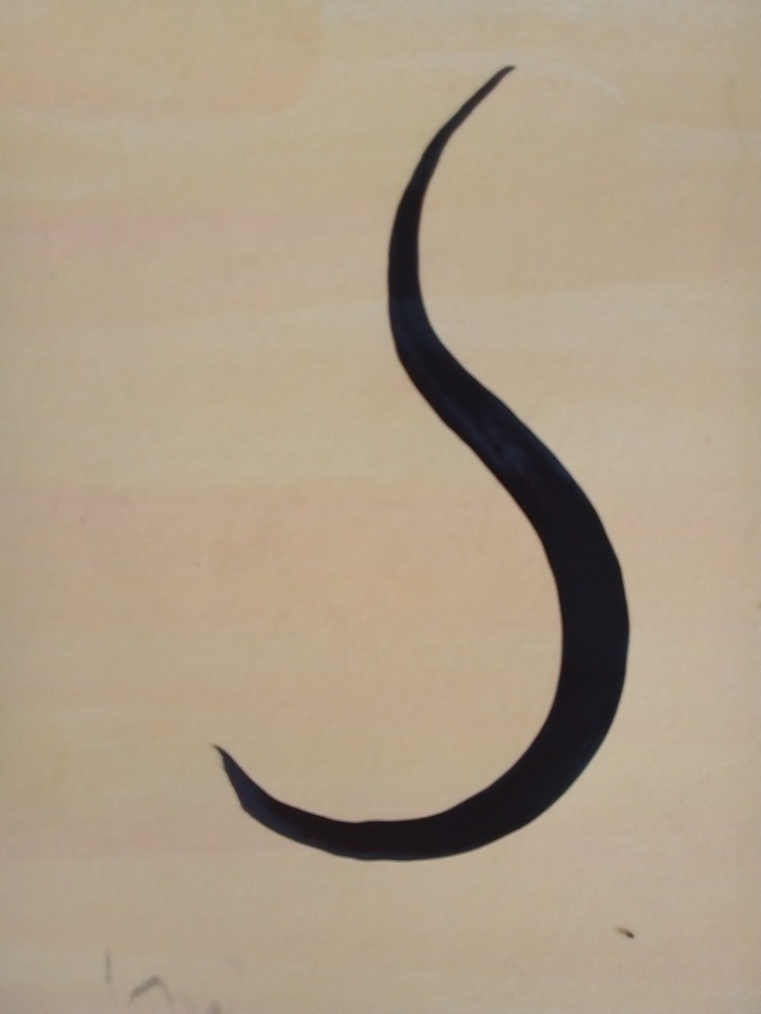 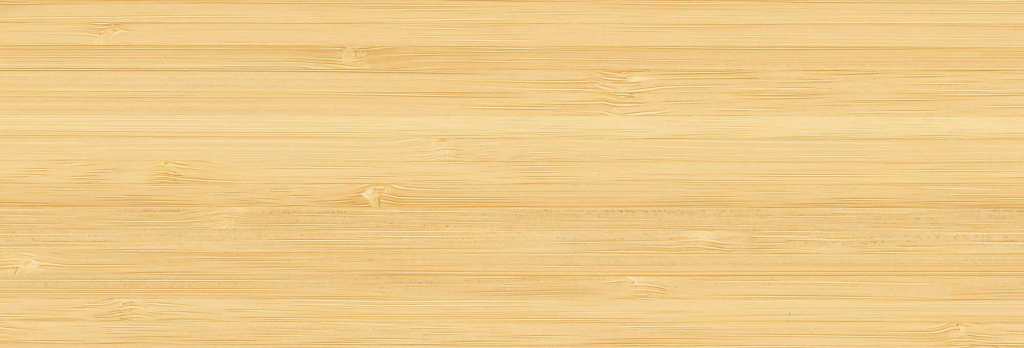 Крыло рисуют в виде каплевидного листика. К голове птицы приписывают красный гребешок, под клювом – бородку.  Добавить перья хвоста
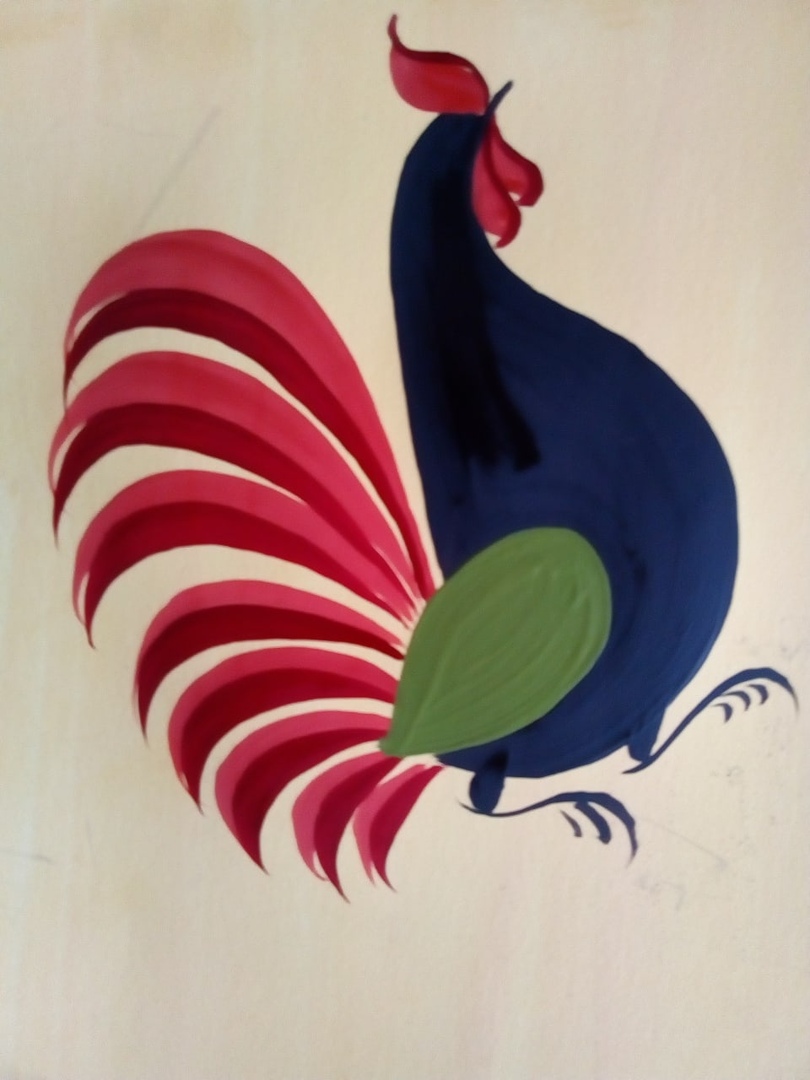 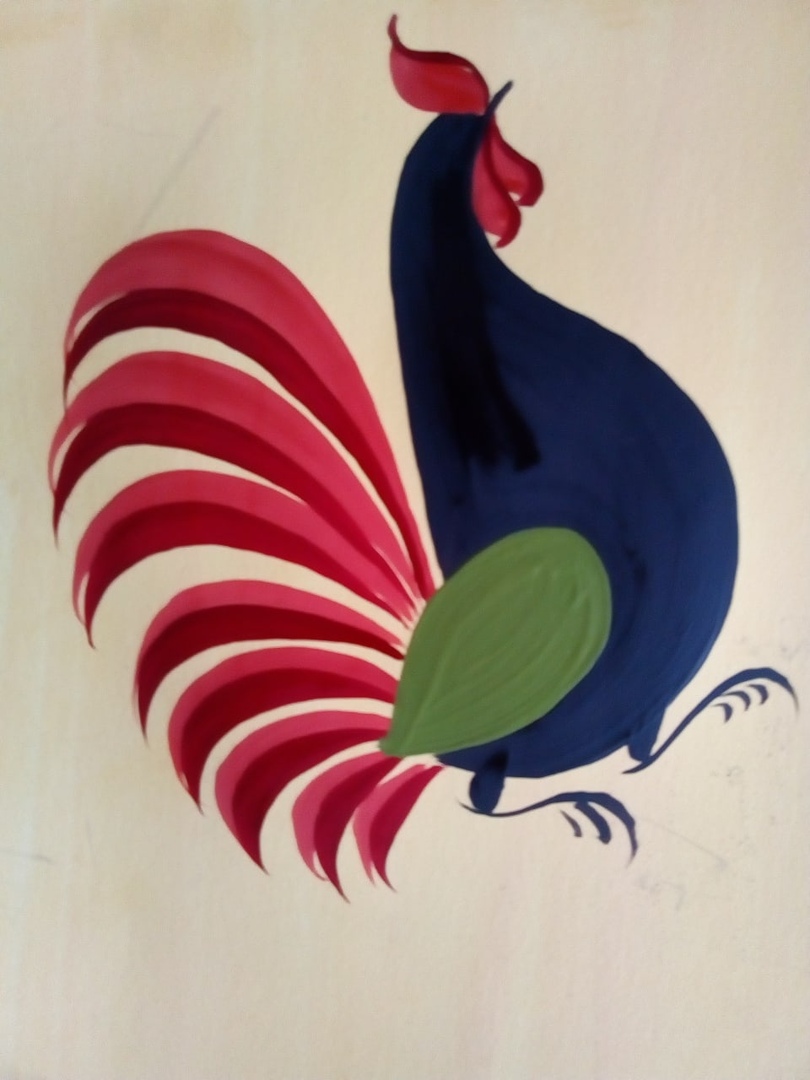 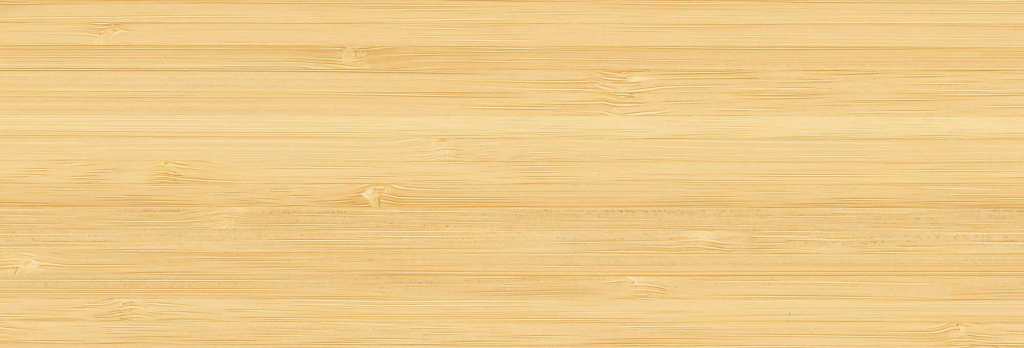 Пишутся красные  перья хвоста длинными мазками с нажимом и изгибом, начиная с верхнего пера и кончая нижним. Они веером расходятся от крыла. Между красными перьями пишут перья краплачные,  располагая их на таком расстоянии, чтобы можно было впоследствии поработать и белилами.
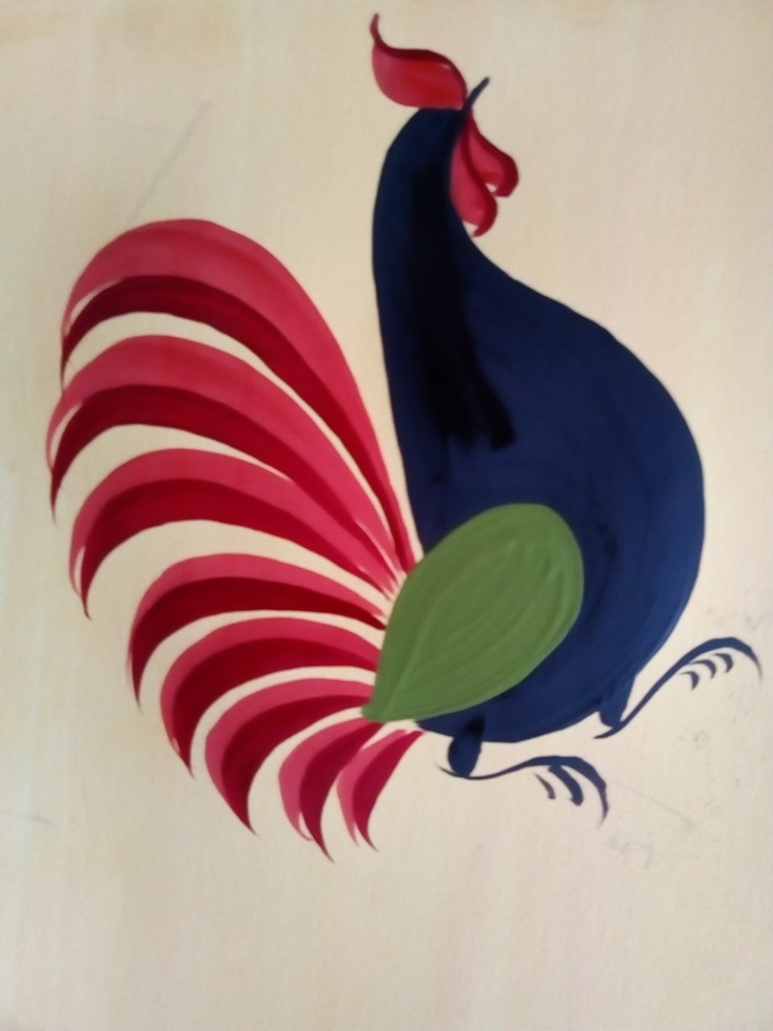 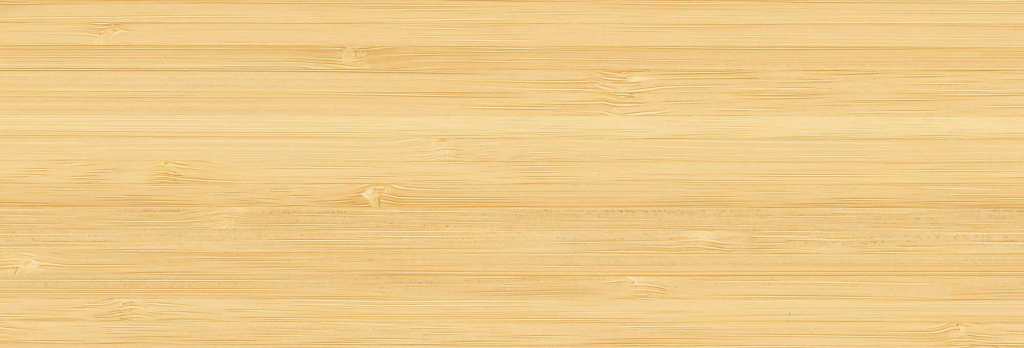 Белилами пишут глазок птицы, мелкие перышки на грудке, спиралькой и штриховкой украшают крыло.
Между темными перьями хвоста пишут  широкие перья белого цвета. В дополнение к белильной разживке иногда  наносят элементы лимонного цвета
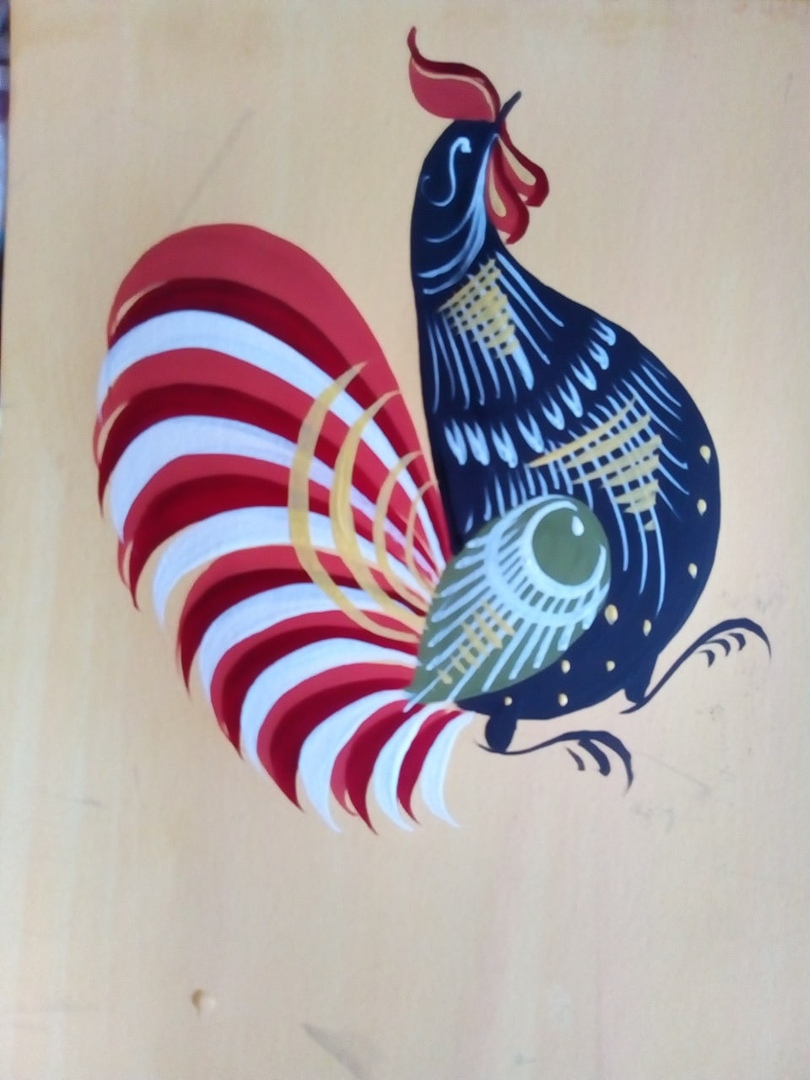 Хохломская птица
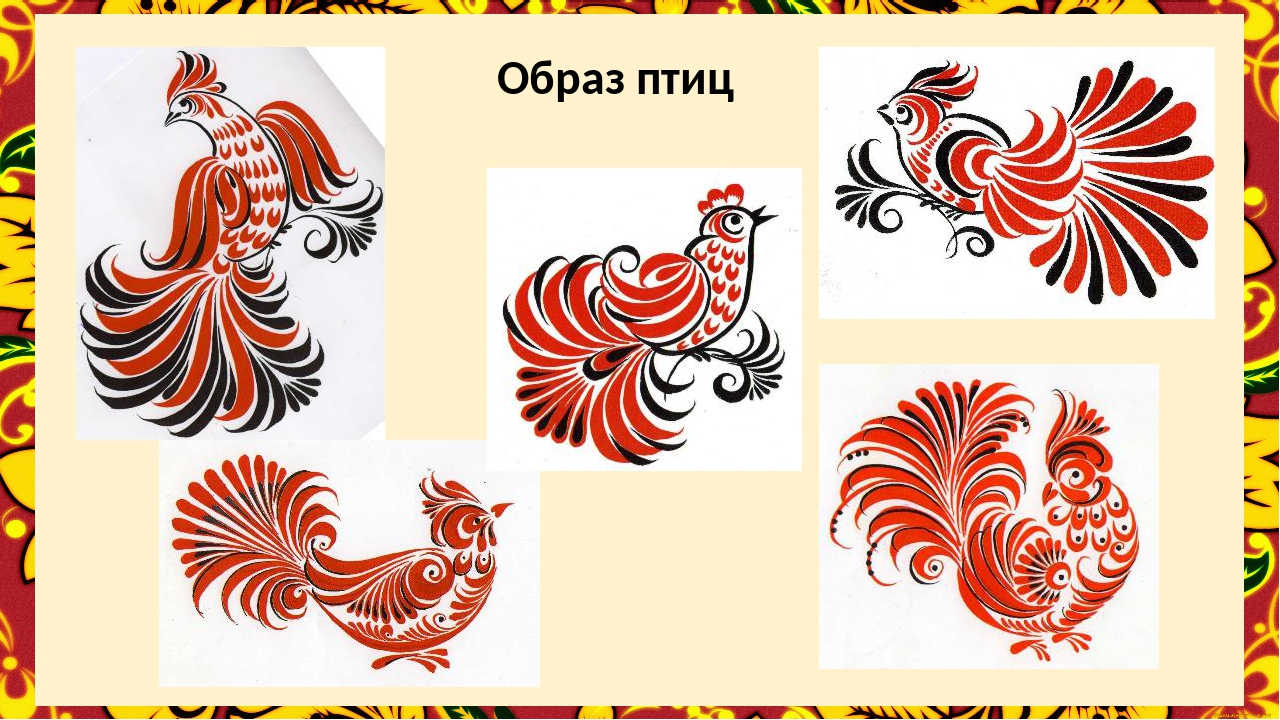 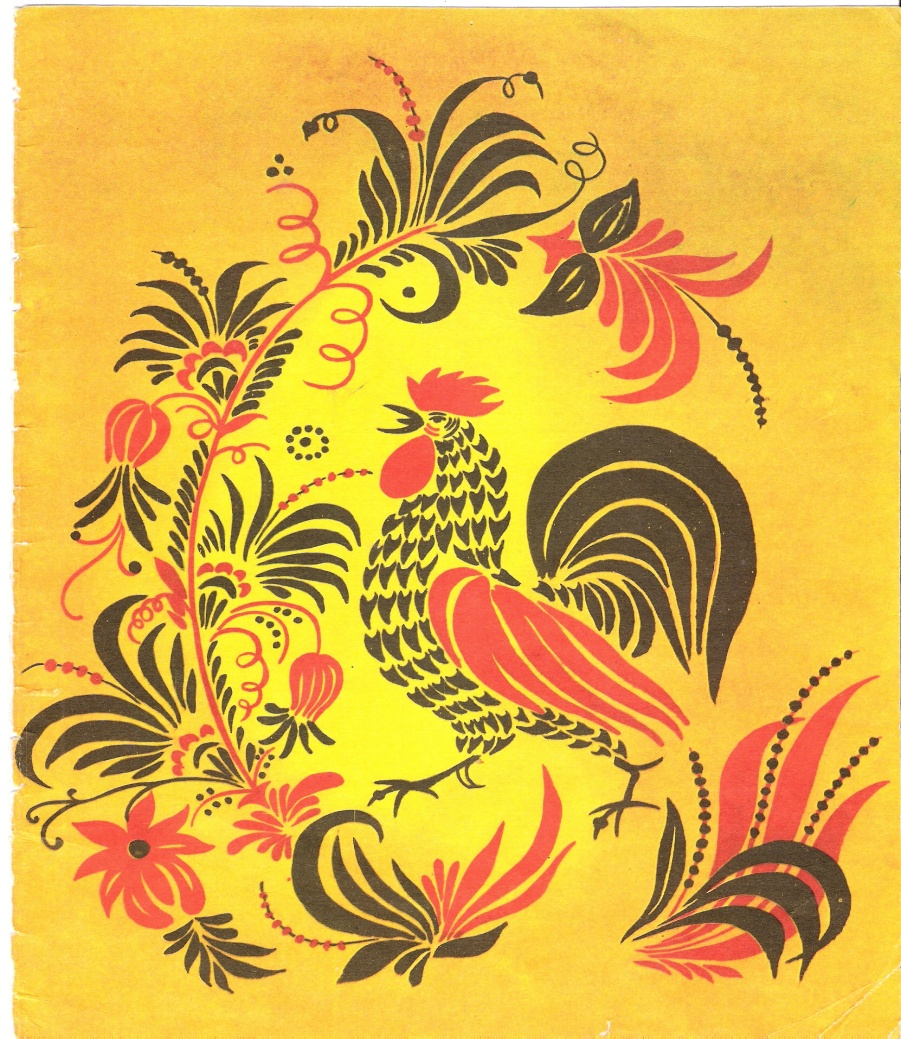 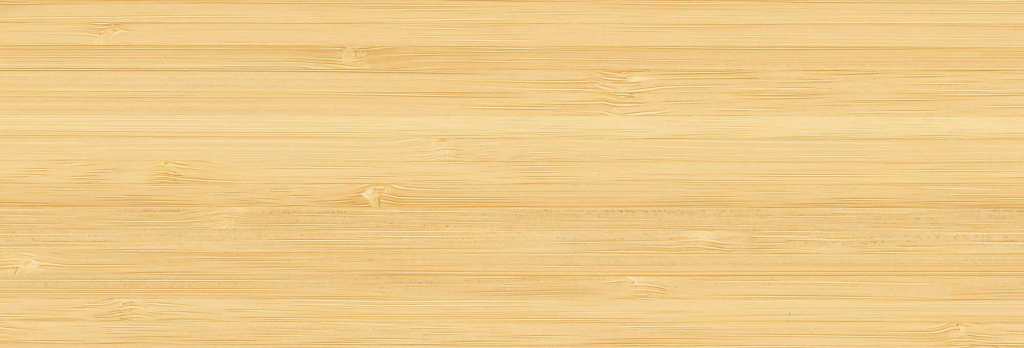 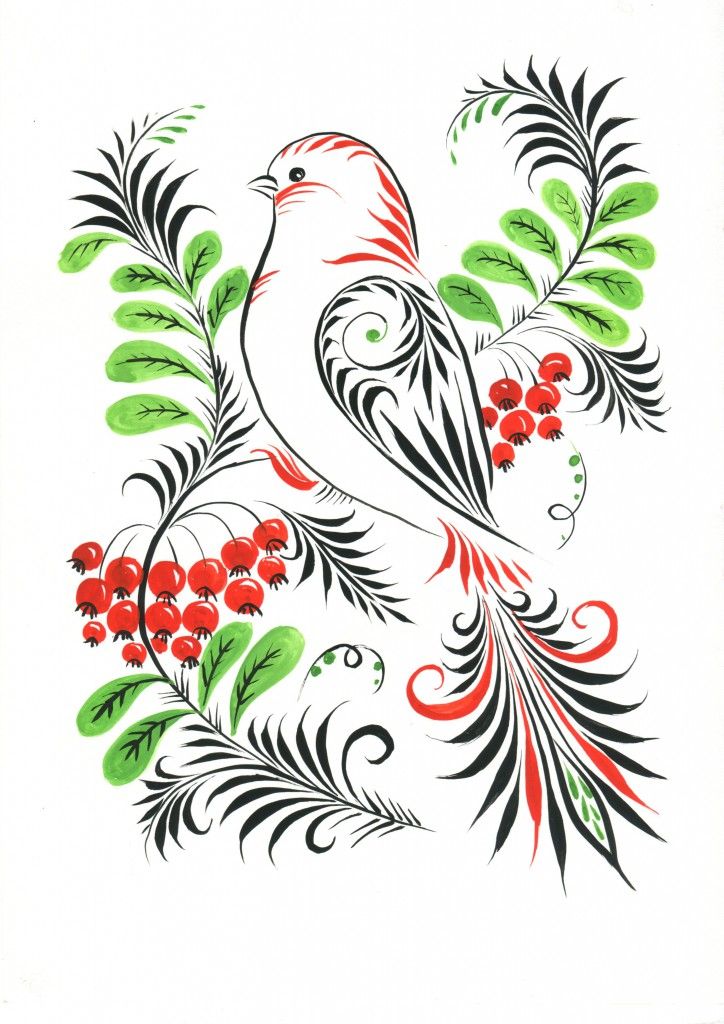 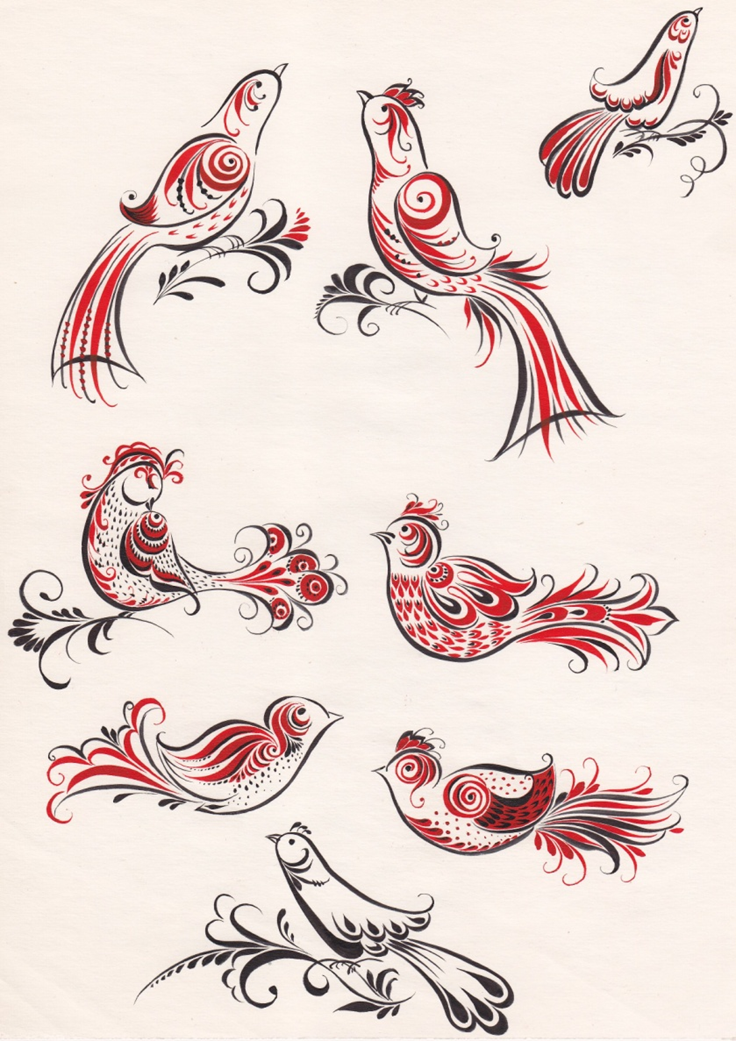 Элементы хохломской росписи
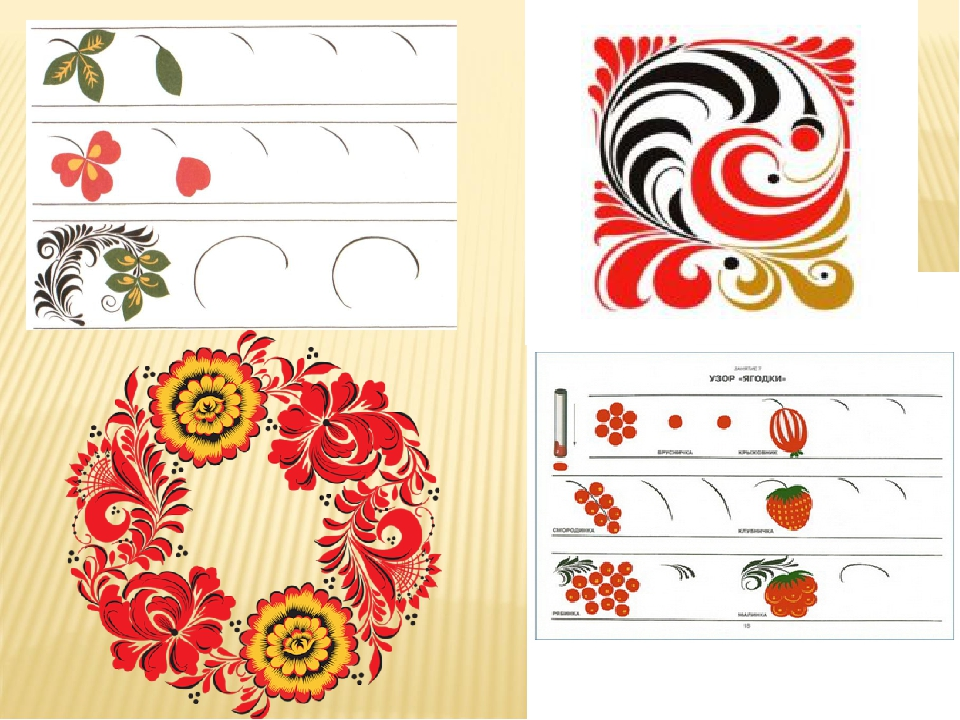 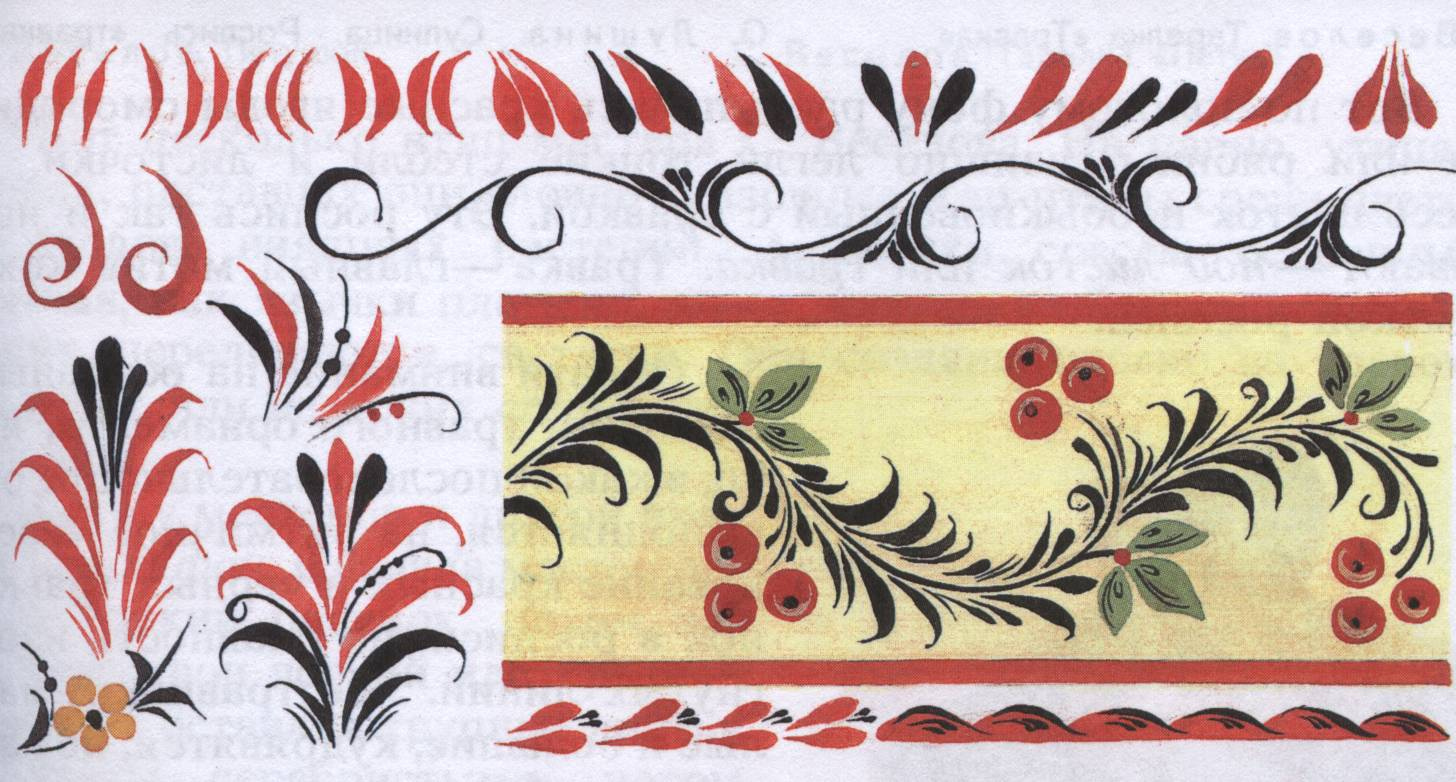